Психолого-педагогический консилиум как форма организации условий сопровождения детей с ОВЗ в образовательной организации
Заведующий структурным подразделением, курирующим работу с детьми с ОВЗ  МАОУ СОШ №218,
Целуйкина Ирина Анатольевна
План
Нормативно-правовые основания создания ППк в общеобразовательной школе
Планирование работы ППк
Специфика подготовки к заседаниям ППк
Обязательная документация ППк
Подготовка документации ППк для прохождения ПМПК
Проектирование образовательного маршрута с учетом заключений ППк
Нормативно-правовые основания создания  ППк образовательной организации:
ФЗ от 29.12.2012 № 273 «Об образовании в РФ»;
ФГОС  НОО обучающихся с ОВЗ 
Методические рекомендации по системе функционирования психологических служб в ОО Минпросвещения России от 28.12.2020
 Распоряжение Министерства Просвещения РФ 09.09.2019, Р – 93 «Об утверждении примерного Положения о психолого-педагогическом консилиуме  образовательной организации»;
 Устав образовательной организации;
 Приказ, Положение о психолого-педагогическом консилиуме образовательной организации.
Распоряжение Министерства Просвещения РФ от 09.09.2019г. № Р-93 «Об утверждении примерного Положенияо психолого-педагогическом консилиумеобразовательной организации»
Психолого-педагогический консилиум  является одной из форм взаимодействия руководящих и педагогических работников организации, осуществляющей образовательную деятельность, с целью создания оптимальных условий обучения, развития, социализации и адаптации обучающихся посредством психолого-педагогического сопровождения.
Организация деятельности ППк
Определен
Председатель
 ППк
Утверждено
 Положение
 деятельности
 ППк ОО
Издан 
Приказ
 директора
 по школе
Определен 
состав ППк
Документация
Планирование работы ППк Задачи ППк
выявление трудностей в освоении образовательных программ, особенностей в развитии, социальной адаптации и поведении обучающихся для последующего принятия решений об организации психолого-педагогического сопровождения; 
 разработка рекомендаций по организации психолого-педагогического сопровождения обучающихся; 
 консультирование участников образовательных отношений по вопросам актуального психофизического состояния и возможностей обучающихся; содержания и оказания им психолого-педагогической помощи, создания специальных условий получения образования;
  контроль за выполнением рекомендаций ППк.
Направления деятельности ППк
1. Диагностико-консультативное
2.Организационно-методическое
3. Коррекционно-развивающее
Состав ППк:
председатель ППк - заместитель руководителя Организации;
 заместитель председателя ППк (определенный из числа членов ППк при 
необходимости);
педагог - психолог;
учитель - логопед;
учитель – дефектолог;
социальный педагог;
 секретарь ППк (определенный из числа членов ППк).
Общее руководство деятельностью ППк возлагается на руководителя Организации
Трудовые действия специалистов ППк
Председатель
Секретарь
Специалисты
 СПС,
педагоги
Работа ППк по сопровождению обучающихся
1 этап.	Специалисты ППк индивидуально обследуют обучающегося
2 этап. Специалисты ППк коллегиально обсуждают объем и содержание специальной помощи
3 этап. Специалисты анализируют заключение ПМПК
4 этап. Специалисты ППк согласуют деятельность по коррекционно-развивающей работе.
5этап. Школа реализует рекомендации консилиума
6этап. Специалисты ППк оценивают эффективность коррекционно-развивающей работы
Алгоритм деятельности ППк
Запрос   Журнал записи детей на ППк     Обследование   Заключение специалистов     Заседание ППк Общее заключение ППк ( выводы и рекомендации)
Регламент  деятельности ППк
Плановые ППк
Внеплановые
 ППк
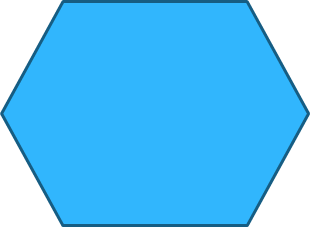 Не менее 2 раза в год
По запросу ОО
Внеплановые заседания
Зачисление нового обучающегося, нуждающегося в сопровождении
Отрицательная (положительная) динамика обучения и развития,обсуждение проблем обучения и воспитания
По запросу родителей,педагогов,администрации при возникновении обстоятельств,влияющих на обучение и развитие ребенка
Изменение формы обучения
Конфликтная ситуация
Обсуждение результатов комплексного обследования
Утверждение образовательного маршрута и коррекционно-развивающих занятий 
Другие причины
Подготовка к тематическим заседаниям ( на примере обсуждения готовности к обучению в 1 классе)
О коллегиальном заключении
Протокол заседания психолого-педагогического консилиума
__________	№ 
_Председатель: 
Секретарь:
Присутствовали: 

•Отсутствовали: 
ПОВЕСТКА ДНЯ
1.	2.	3.
1. СЛУШАЛИ:
_____________ – представила информацию об обучающемся ______________
ВЫСТУПИЛИ:
РЕШИЛИ:
Провести обследование обучающегося ______________
2. СЛУШАЛИ:
_____________ – изложила условия и процедуру обследования.
ВЫСТУПИЛИ:
______________________________________________________
РЕШИЛИ:_____________
Члены ППк
Подготовка документации ППк для прохождения ПМПК
Журнал направлений обучающихся на ПМПК

Начат	_______________	20	____	года
Окончен	_______________ 	20	____ 	года
После прохождения ПМПК
Получение рекомендаций ПМПК
Внеплановое заседание ППк
Организация психолого-педагогического сопровождения
Рекомендации ППк могут включать условия обучения, воспитания и развития, требующие организации обучения по индивидуальному плану
дополнительный выходной день;
 организация дополнительной двигательной нагрузки в течение учебного дня/
снижение двигательной нагрузки;
 предоставление дополнительных перерывов для приема пищи, лекарств;
снижение объема задаваемой на дом работы;
 предоставление услуг ассистента (помощника), оказывающего обучающимся
необходимую техническую помощь;
 другие условия психолого-педагогического сопровождения в рамках компетенции   Организации
(
Рекомендации ППк конкретизируют, дополняют рекомендации ПМПК имогут включать в том числе:
разработку адаптированной основной образовательной программы;
 разработку индивидуального учебного плана обучающегося;
 адаптацию учебных и контрольно-измерительных материалов;
 другие условия психолого-педагогического сопровождения в рамках компетенции организации.
ДОПОЛНИТЕЛЬНЫЕ УСЛОВИЯ
Разработка индивидуального образовательного маршрута
 Наблюдение профильного врача;
 Гибкий режим учебных и/или эмоциональных нагрузок;
 Гибкий режим взаимодействия с нормативно развивающимися сверстниками в ОУ;
 Сроки повторного обследования на
ПМПК
Категории детей с ОВЗ в МАОУ СОШ №218
Индивидуальный образовательный  маршрут(индивидуальная программа развития)
документ, 
отражающий общую стратегию и конкретные
шаги междисциплинарной команды и педагогов в
организации психолого-педагогического сопровождения
и индивидуализации образовательного маршрута
ребенка с ОВЗ (заключение ПМПК) в рамках школы на определенный период, утвержденный директором ОУ и подписанный родителями ребенка
СТРУКТУРА ИНДИВИДУАЛЬНОГООБРАЗОВАТЕЛЬНОГО МАРШРУТА
1. Создание «безбарьерной» среды: специальные
приспособления в помещениях школы, оборудование рабочего места; тактильные и зрительные поддержки и др.
2. Организация освоения образовательной
программы: задачи по предметным областям, формы организации
учебной деятельности и контроля, показатели достижений.
3.Психолого-педагогическое сопровождение: направления, задачи, формы, график работы специалистов, критерии достижений; особенности междисциплинарного взаимодействия. 
Формирование социальной компетентности: направления и задачи, ответственные,
формы деятельности, показатели и формы оценки достижений.
Обязательная документация, которую ведет ППк в процессе работы (по распоряжению)
Протоколы ППк
Журнал учета заседаний
Журнал регистрации коллегиальных заключений 
Журнал направлений на ПМПК
Карта развития  обучаюшегося, получающего психолого-педагогическое сопровождение
Можно вести 
1. Журнал регистрации обращений
Индикаторы эффективности деятельности членов ППк
Максимальный охват
Своевременность
Помощь родителям и учителям
Поддержка ребенка
Объективная оценка проблем
Жизнь с особенностями и ограничениями не отменяет детства…
_______________________________